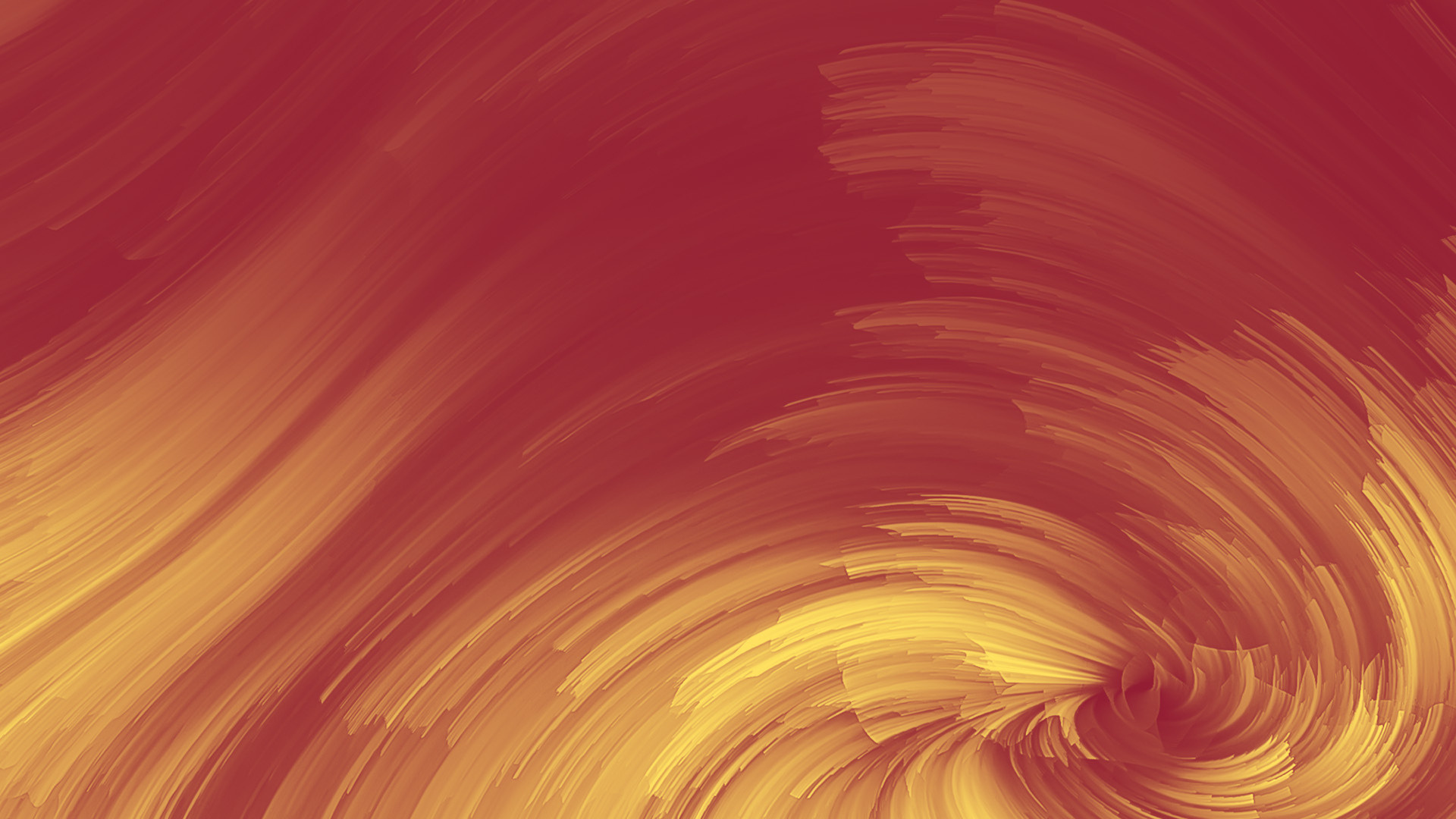 Cobb Institute
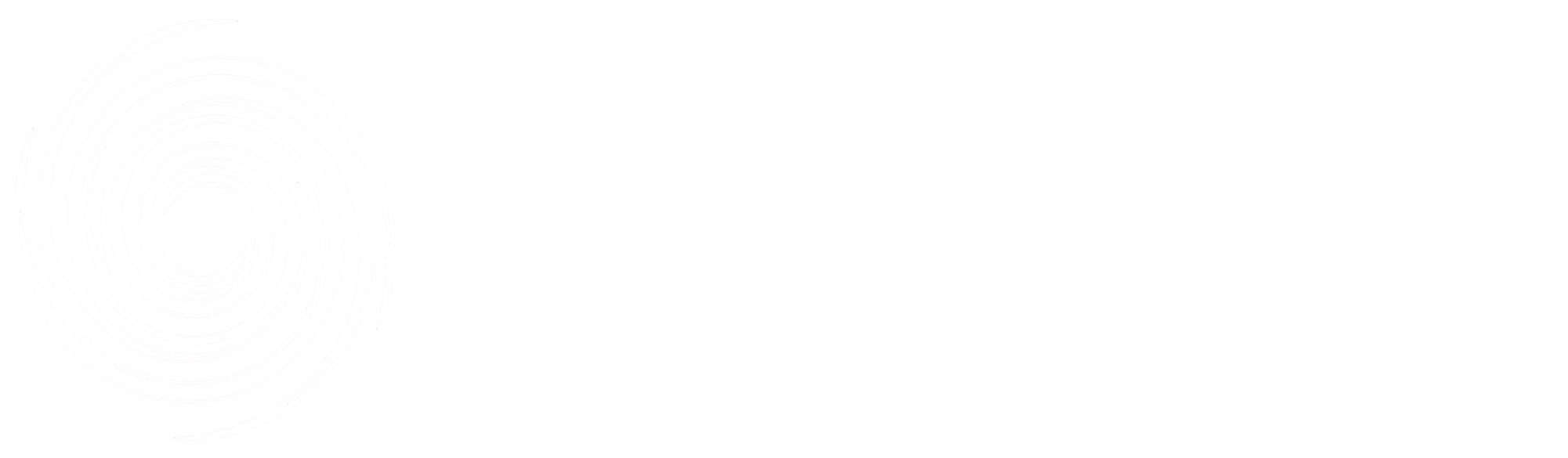 Mission & Vision
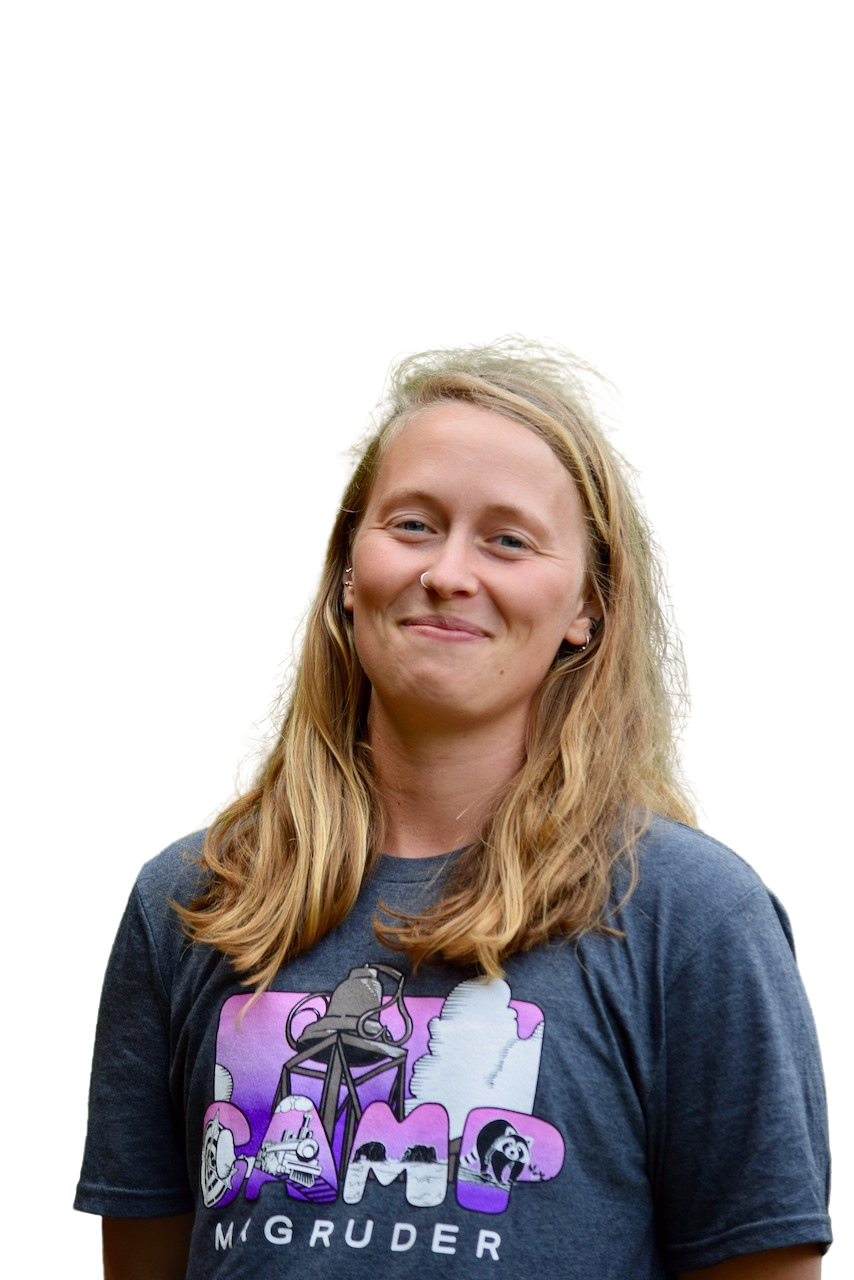 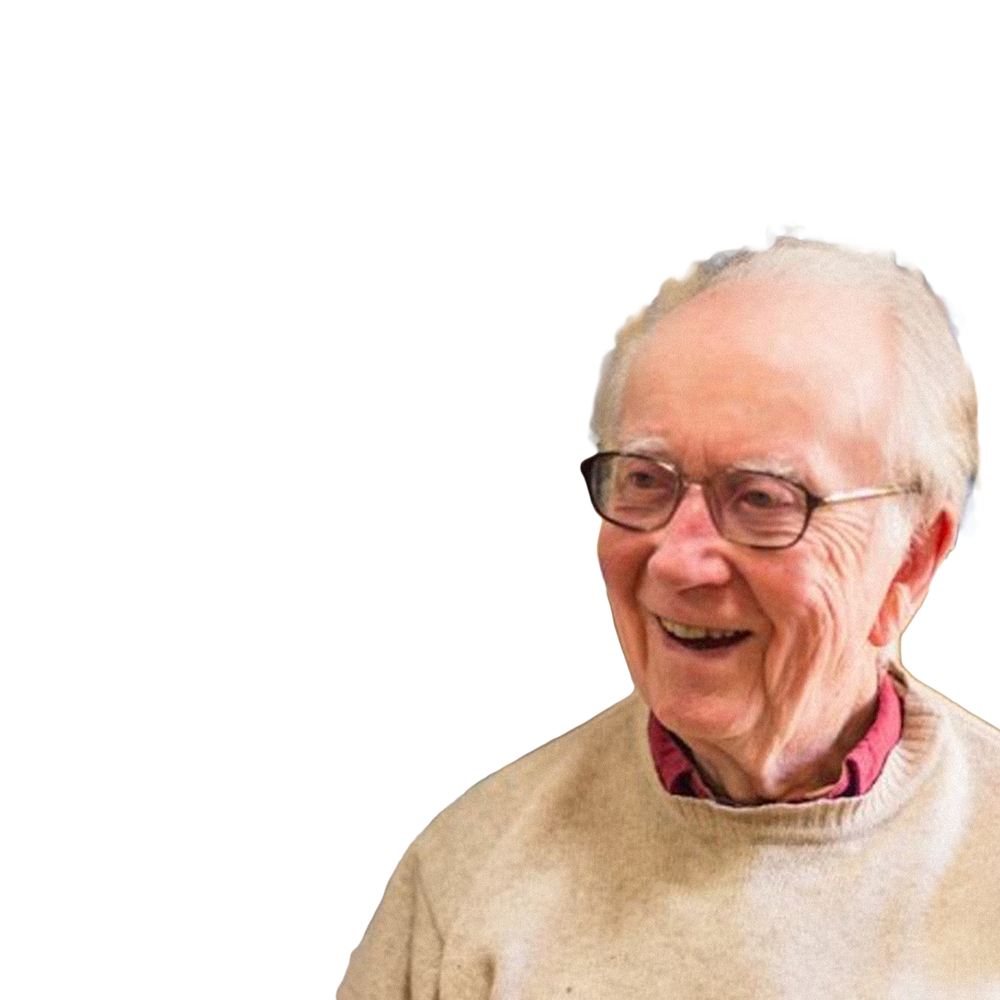 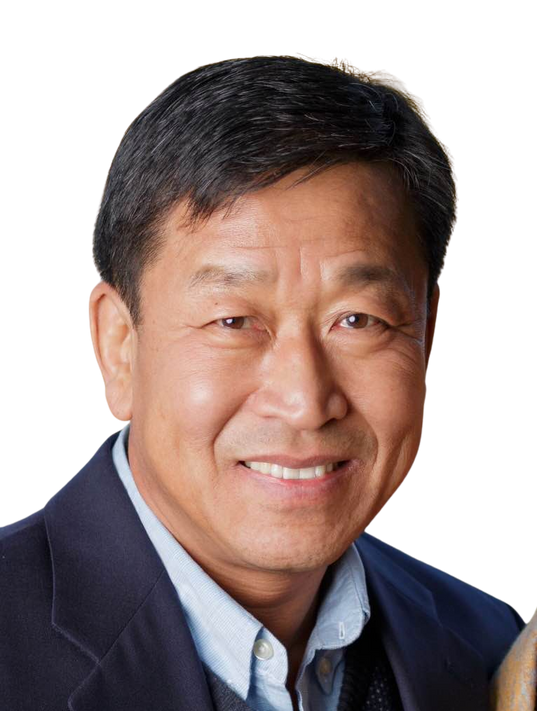 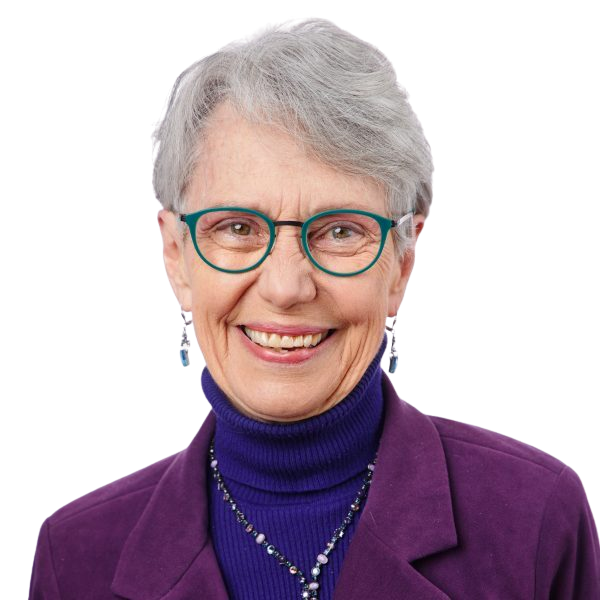 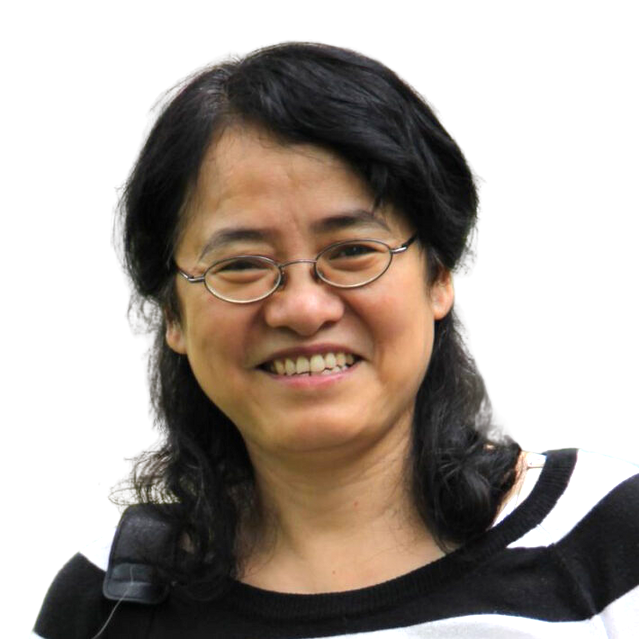 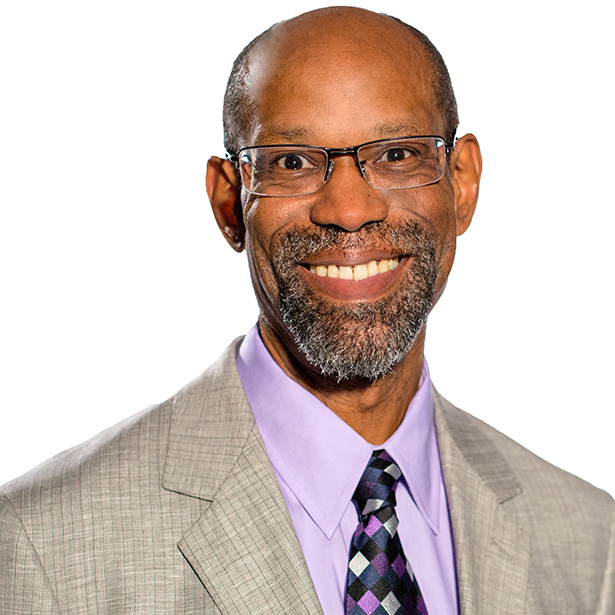 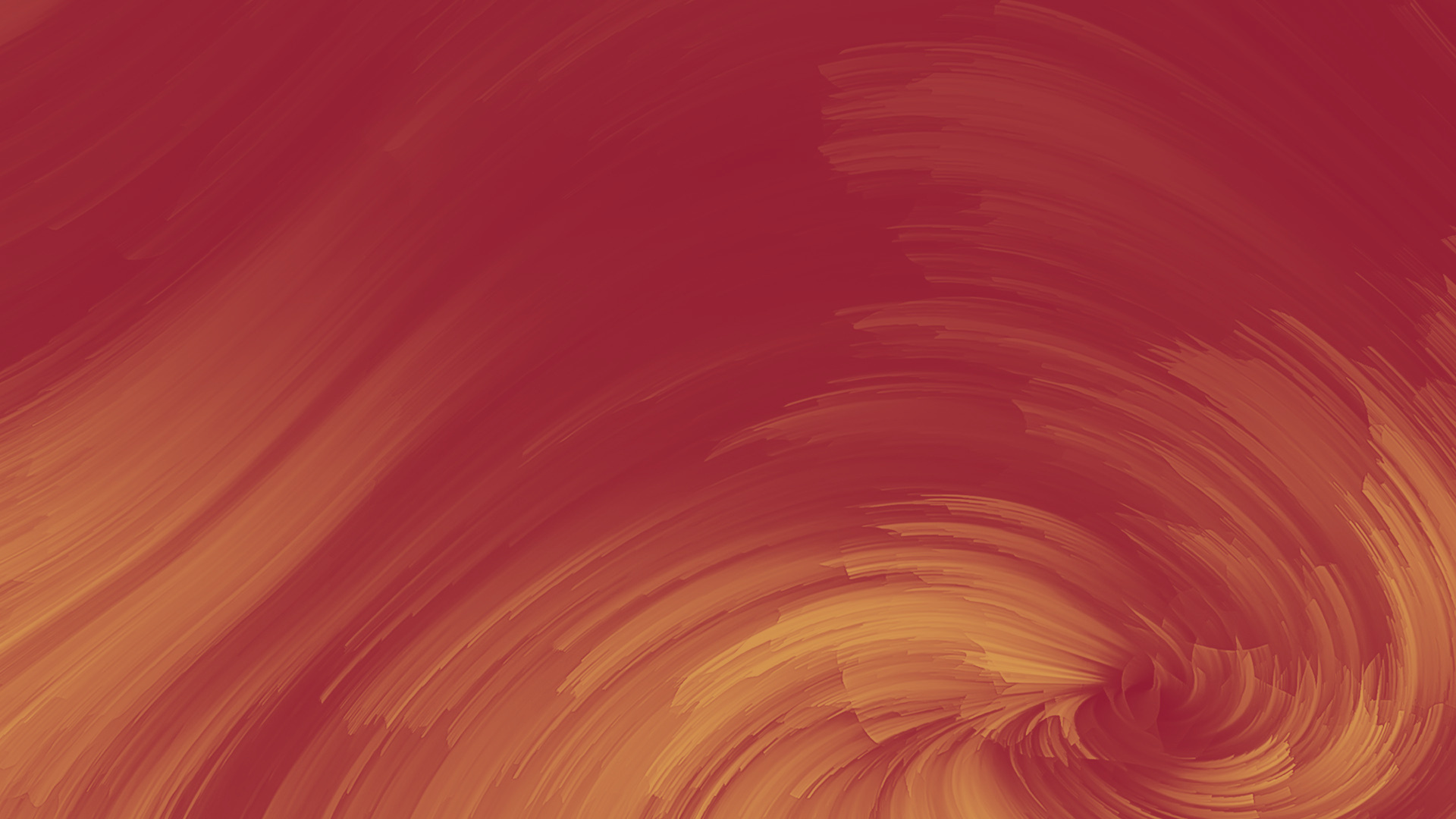 Our Mission
The Cobb Institute promotes process and relational ways of understanding and living in the world, seeking to cultivate ecological civilizations through just and compassionate communities.
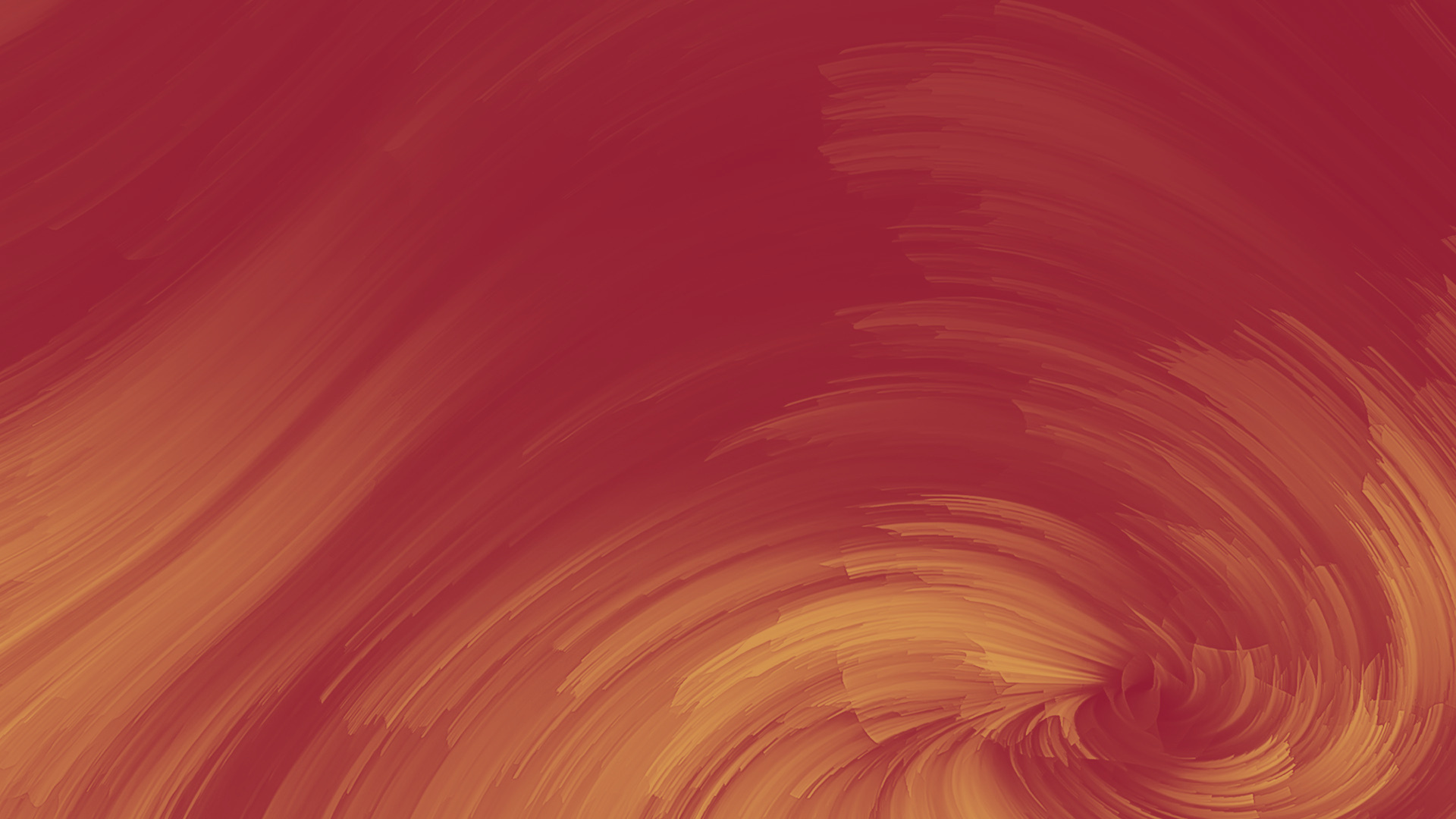 Our Vision
Our vision is to advance wisdom, harmony, and
the common good 
through holistic education, community building, and spiritual exploration.
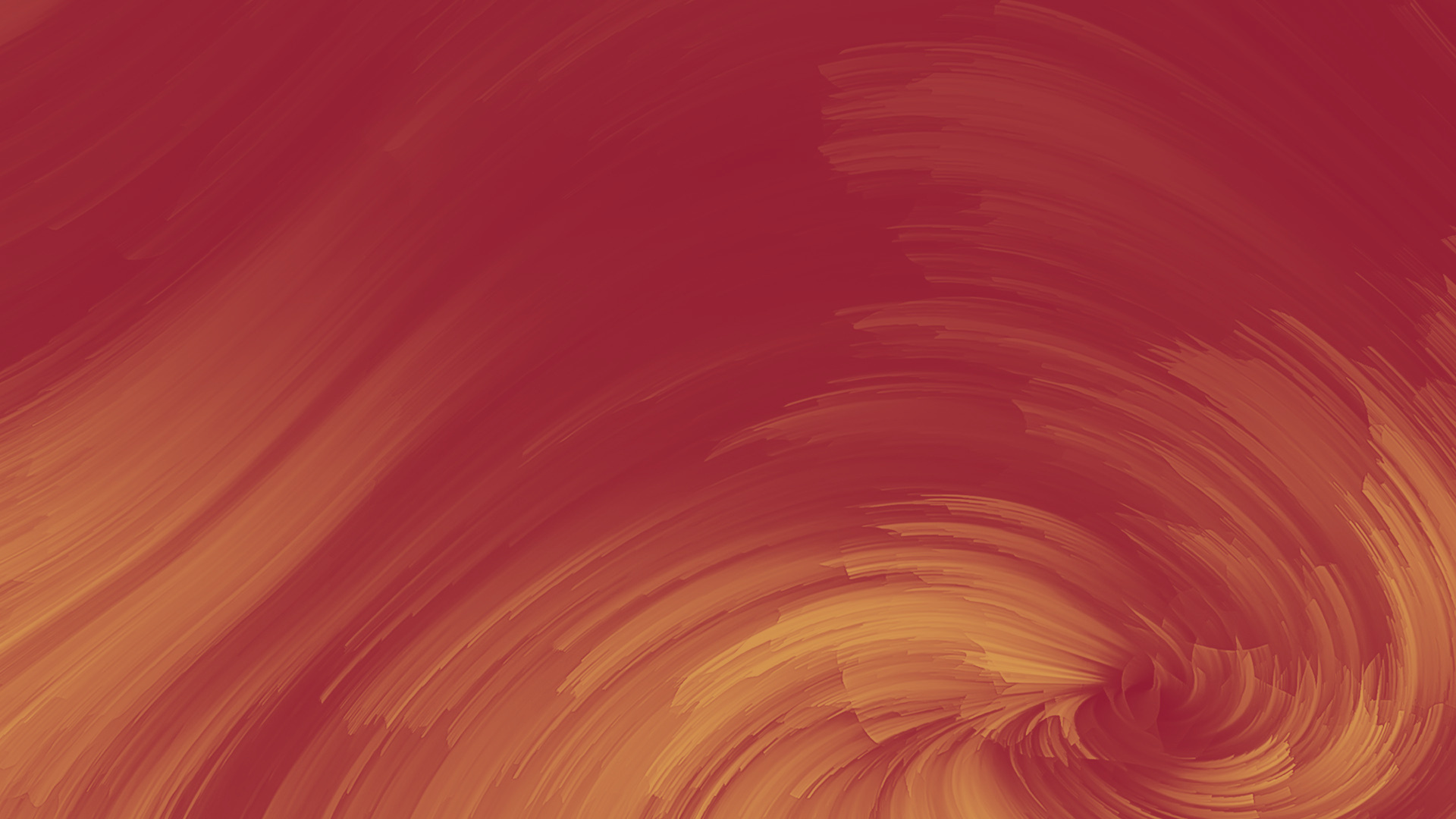 We Work Toward Transformations...
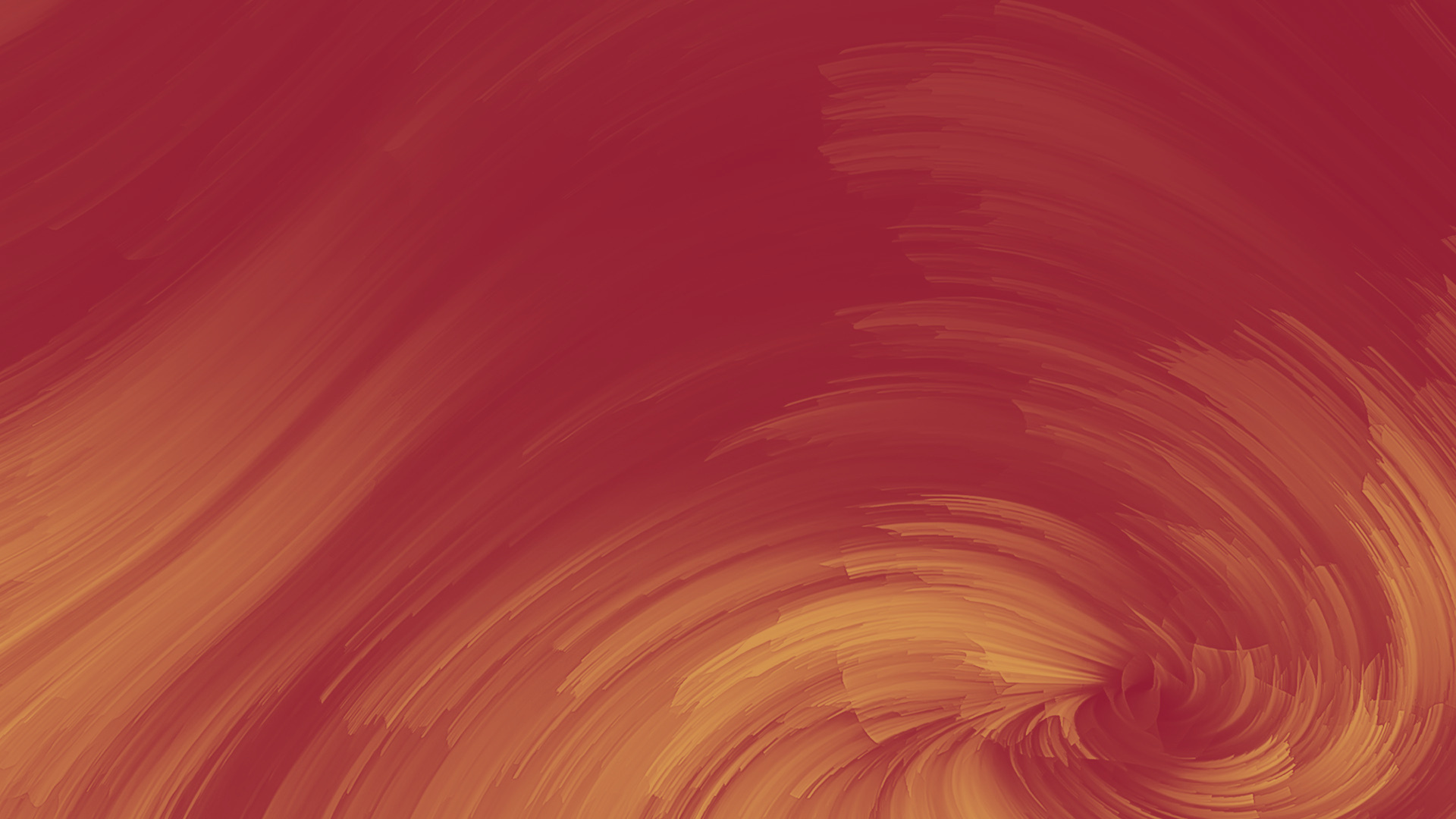 From a world of static objects to 
a process of dynamic becoming
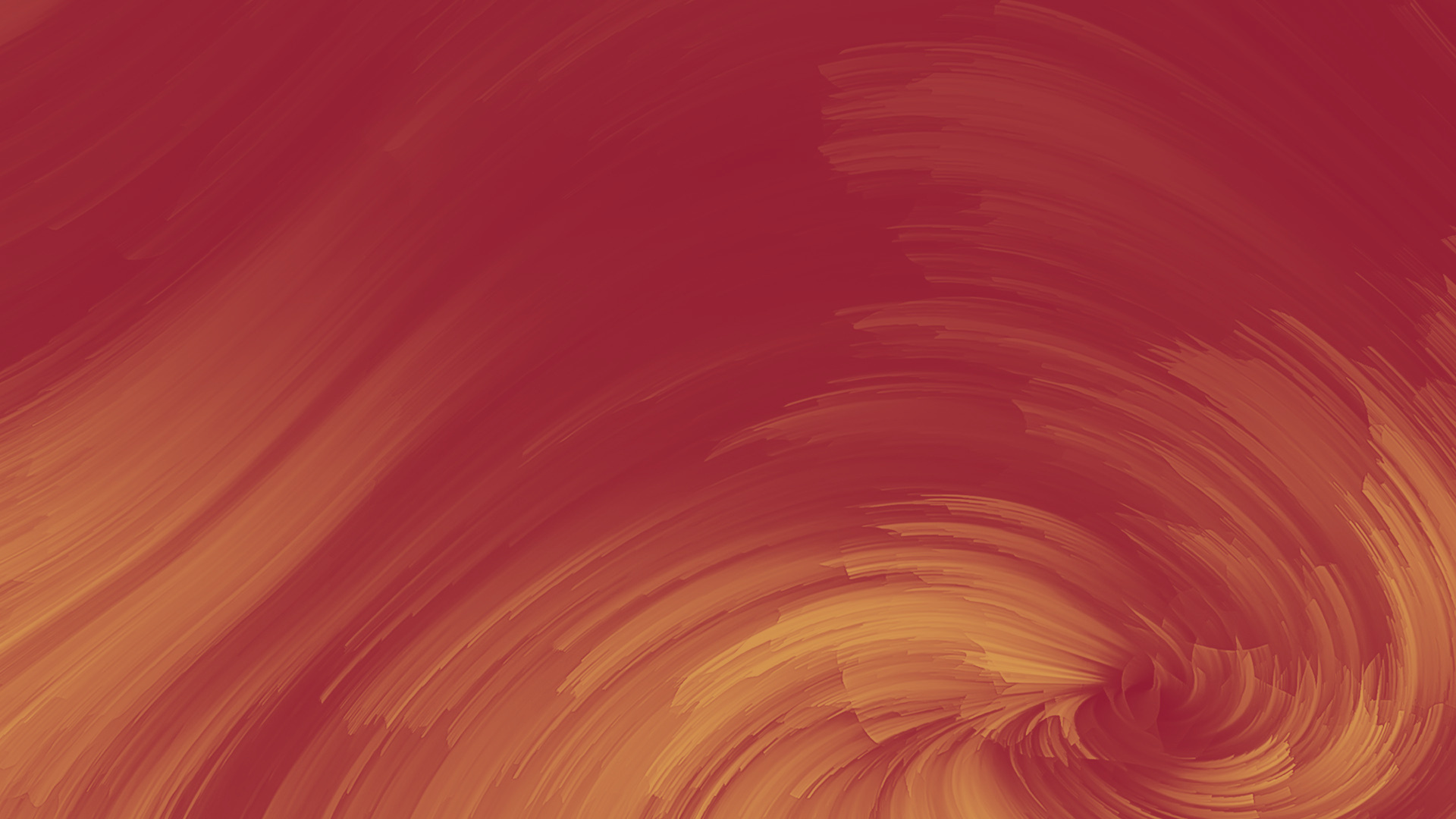 From a fragmented world to a relational world
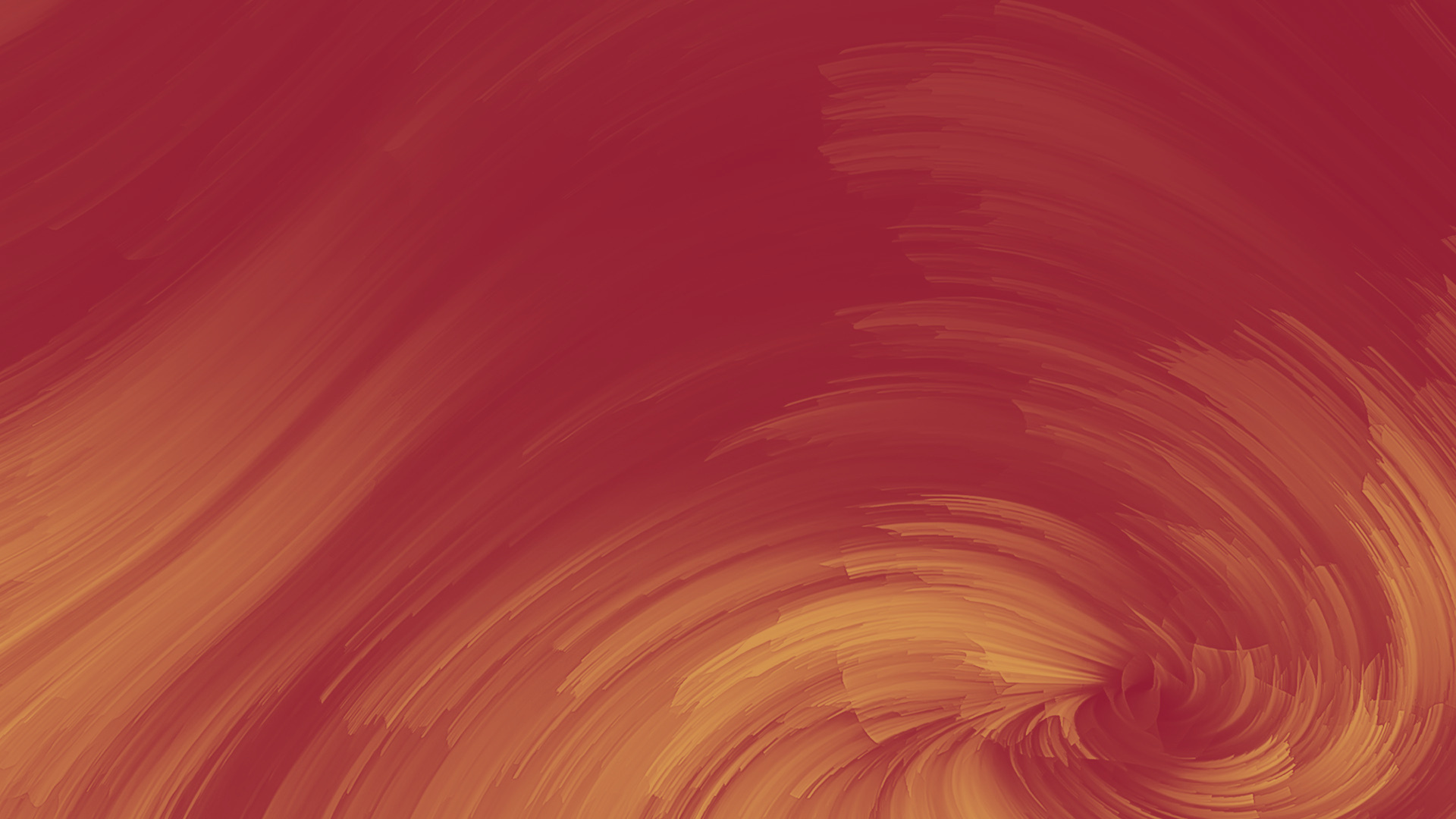 From a human-centered world to an eco-centered world
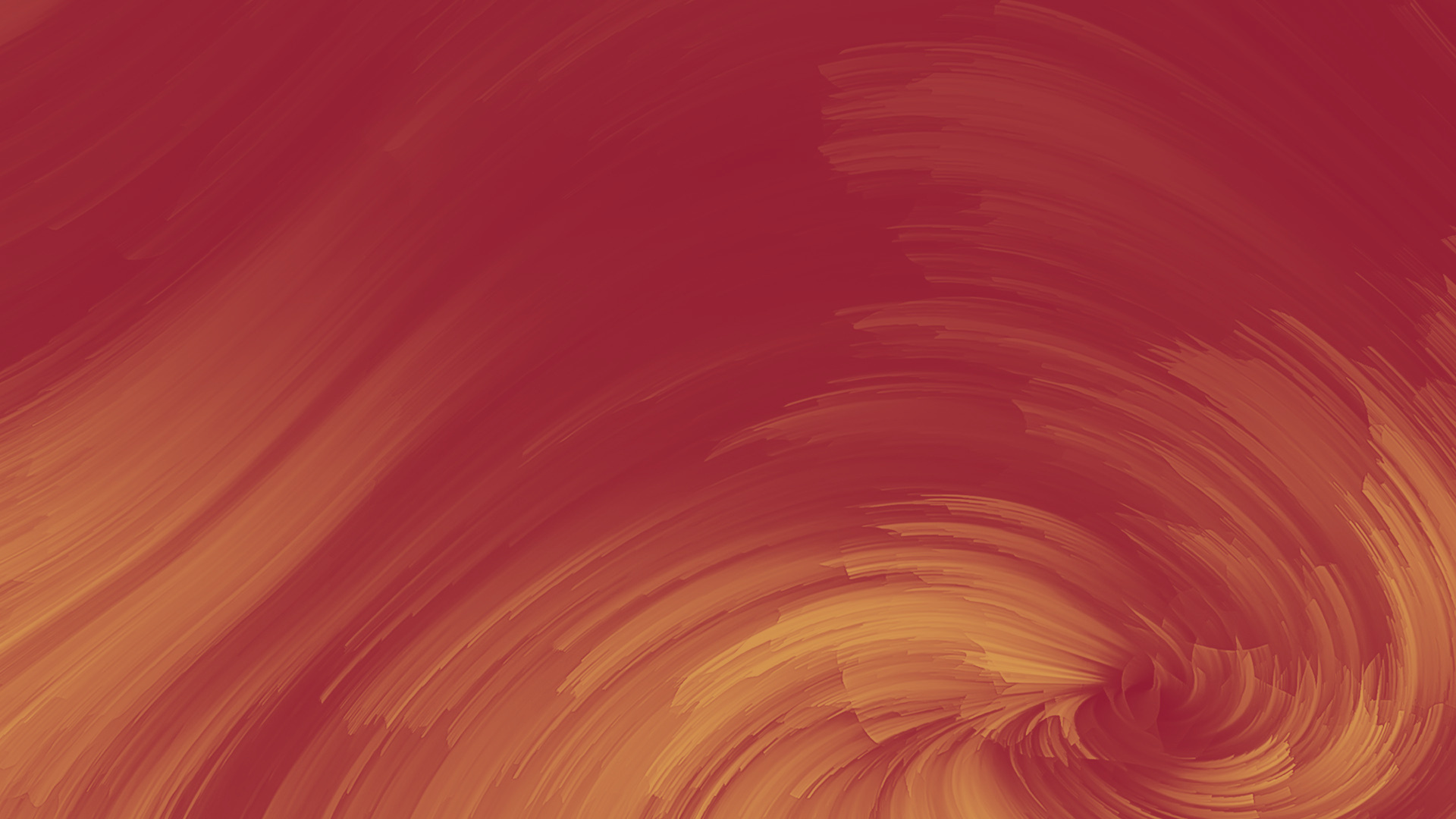 From isolated communities to communities of communities
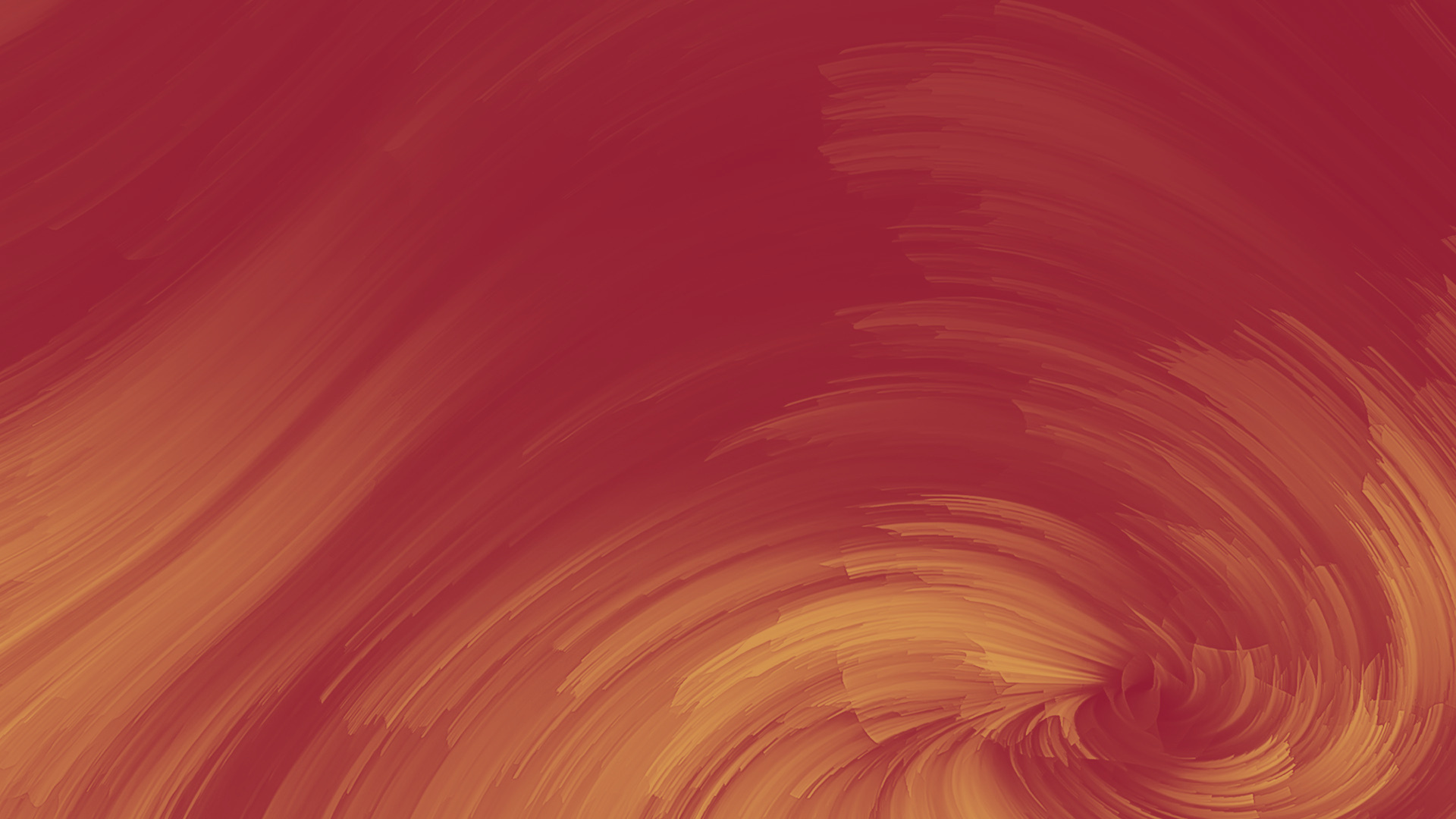 From oppressive social orders to a world of justice
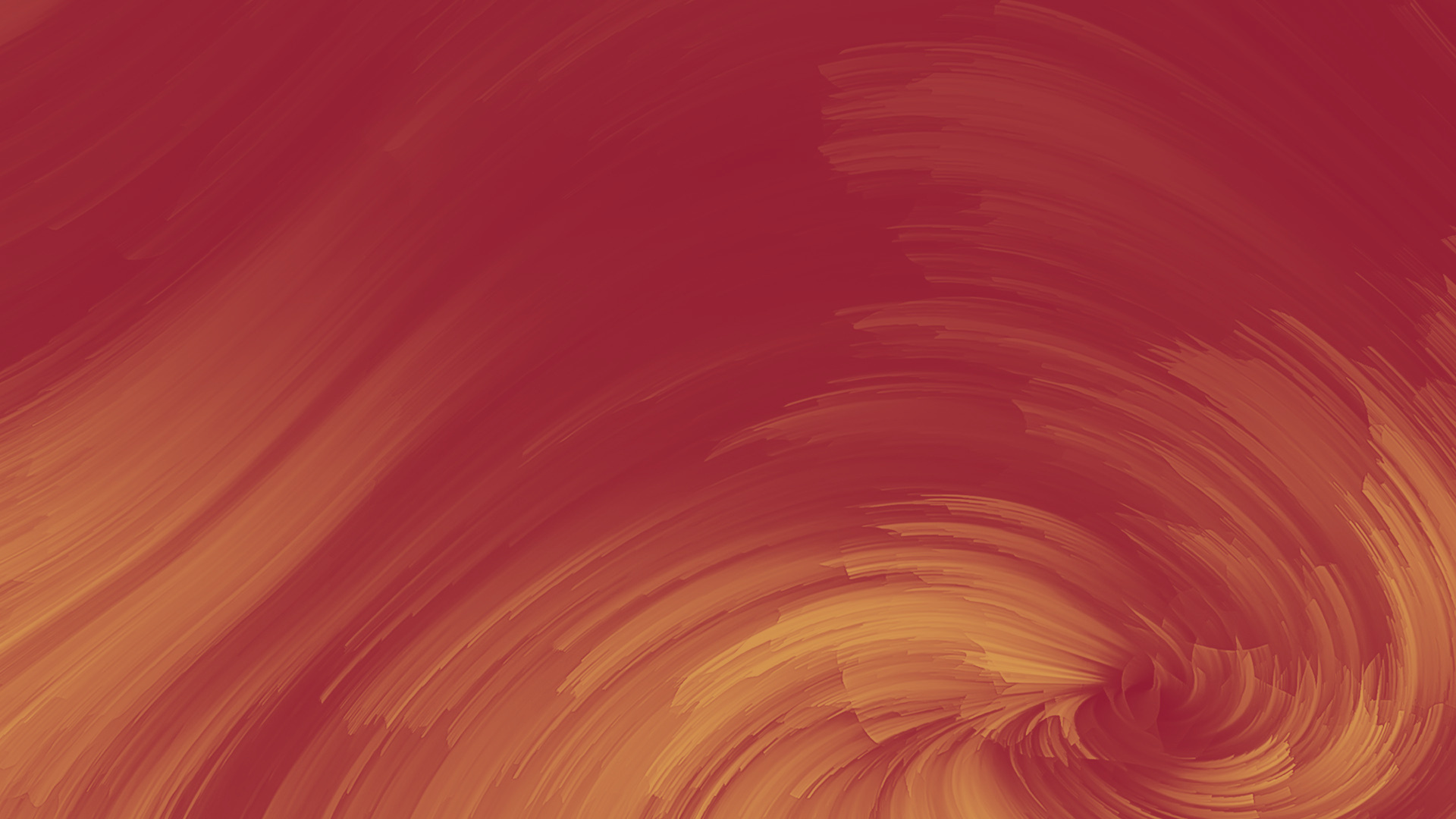 From mutual defensiveness to mutual support
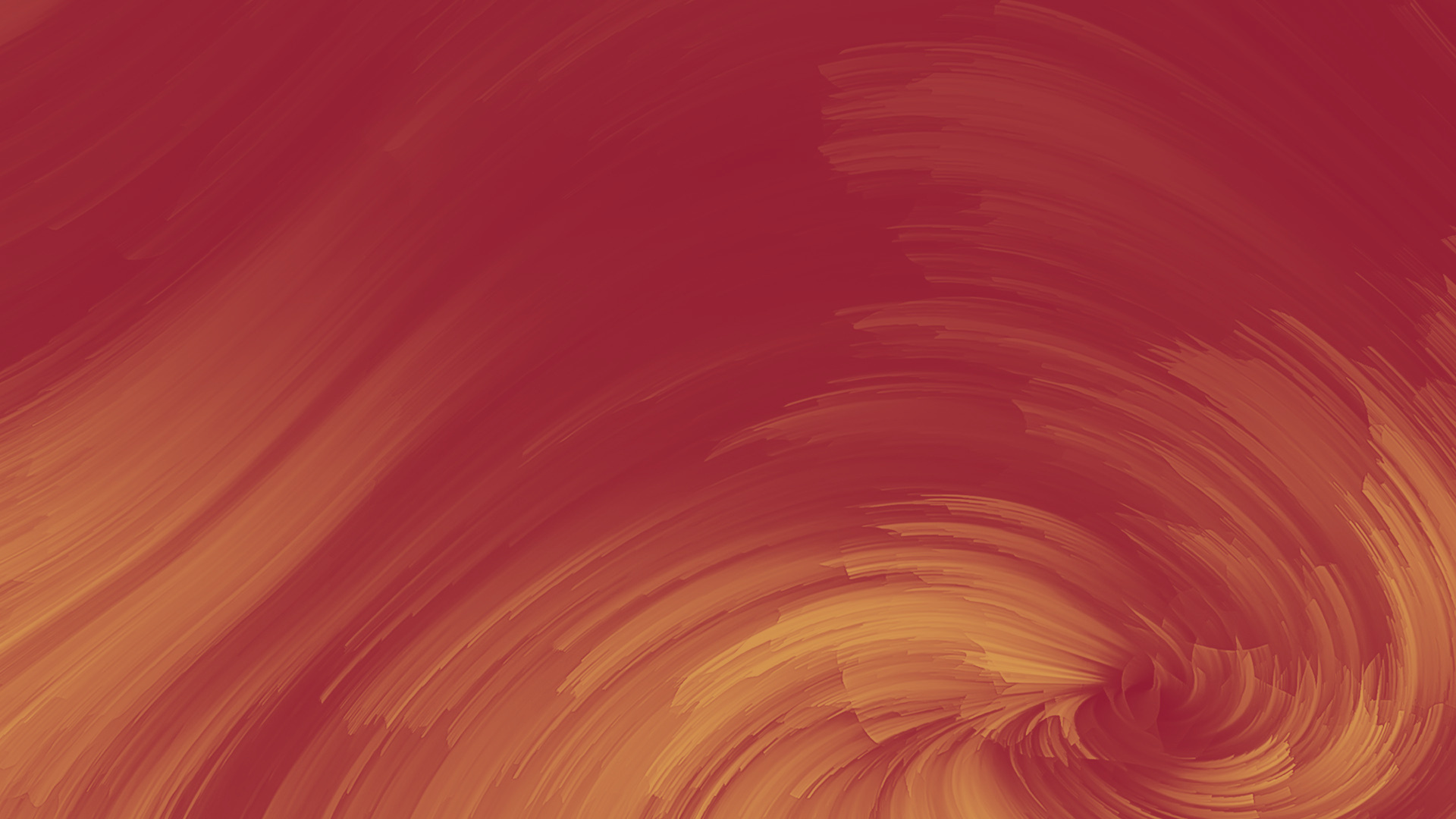 From the goal of wealth to the goal of happiness and wellbeing
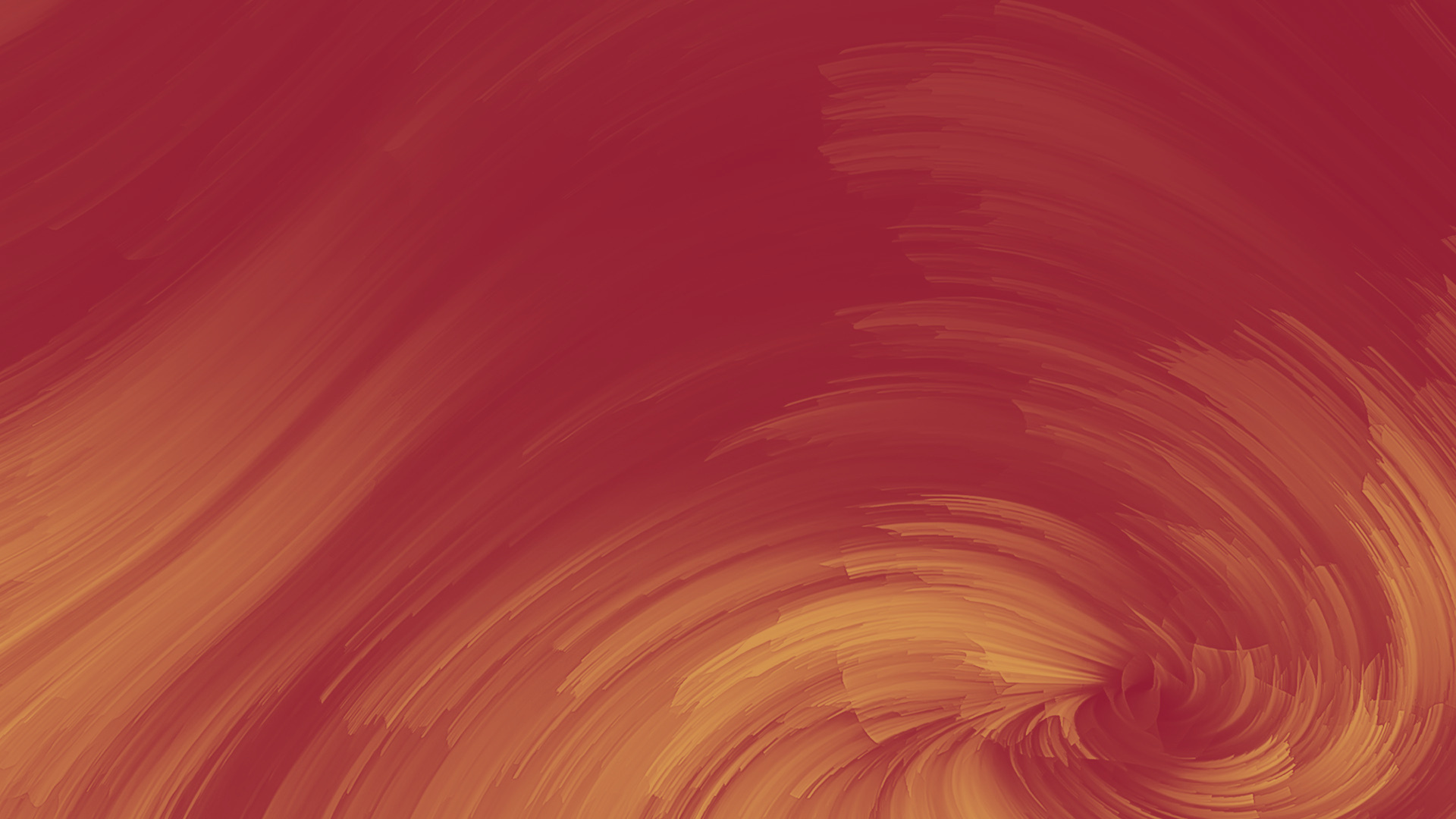 From isolated individuals to persons-in-community
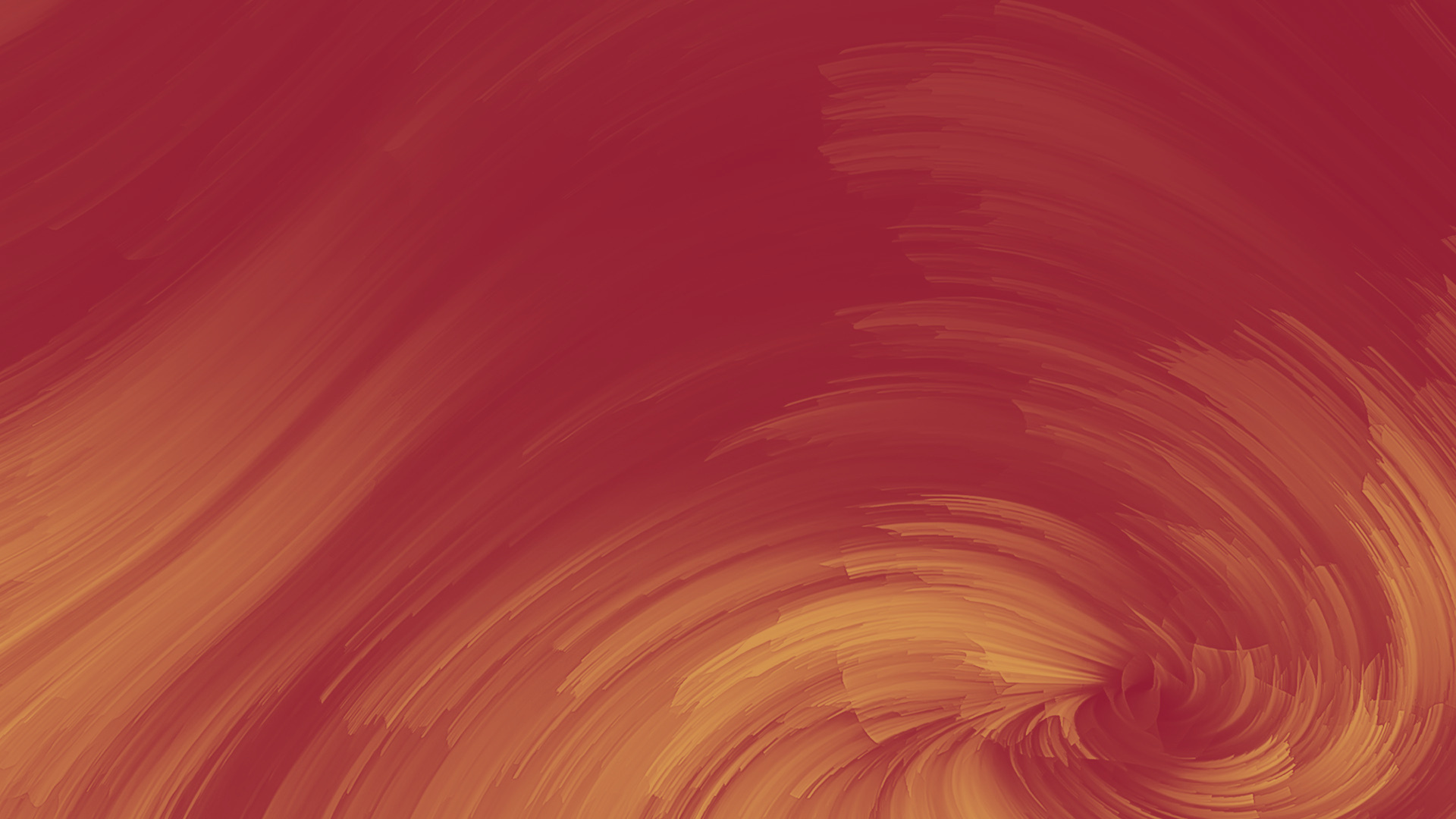 From knowledge as mere data to knowledge as wisdom nourished by multiple ways of knowing
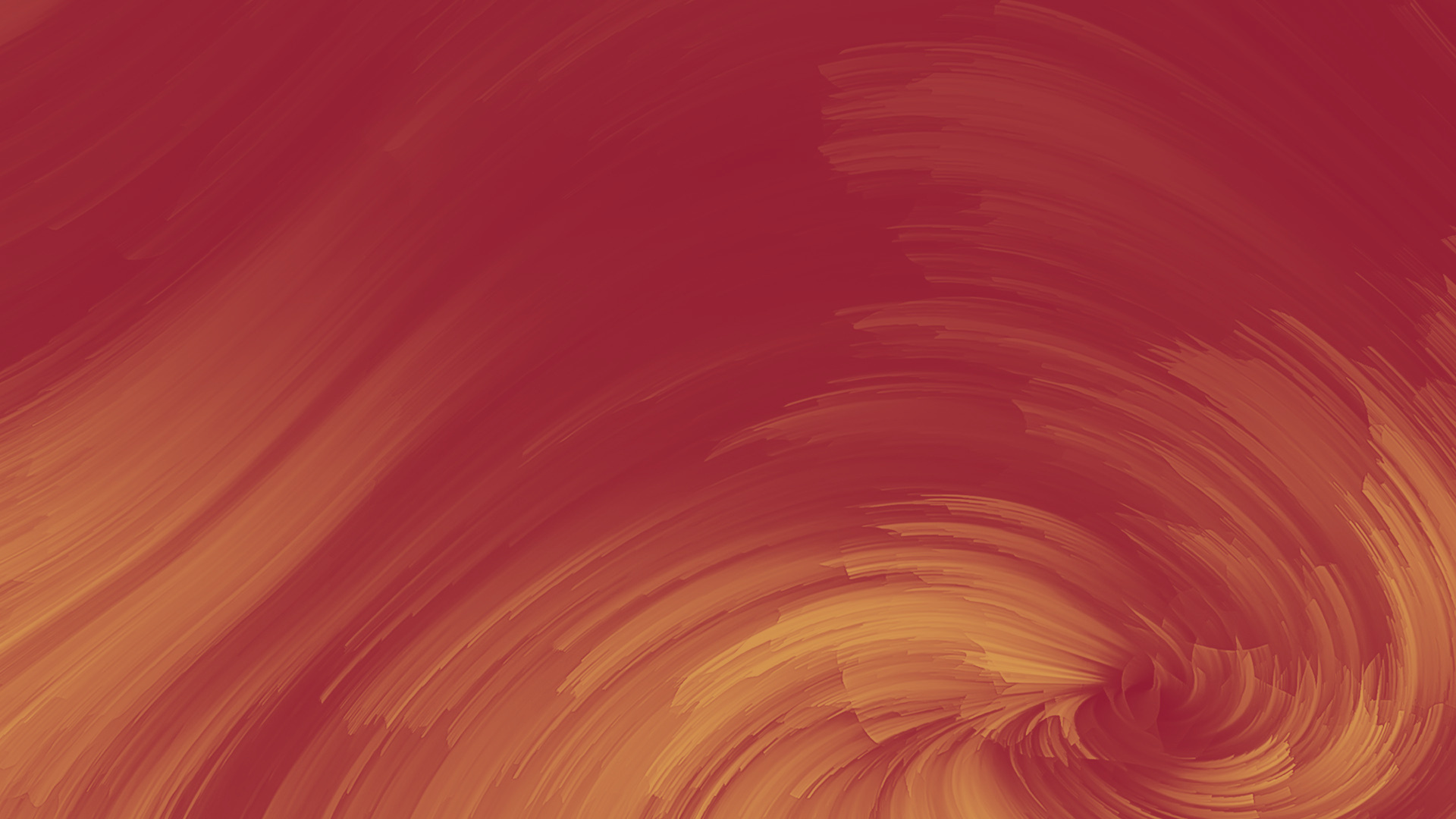 From the primacy of analysis to the primacy of creative synthesis
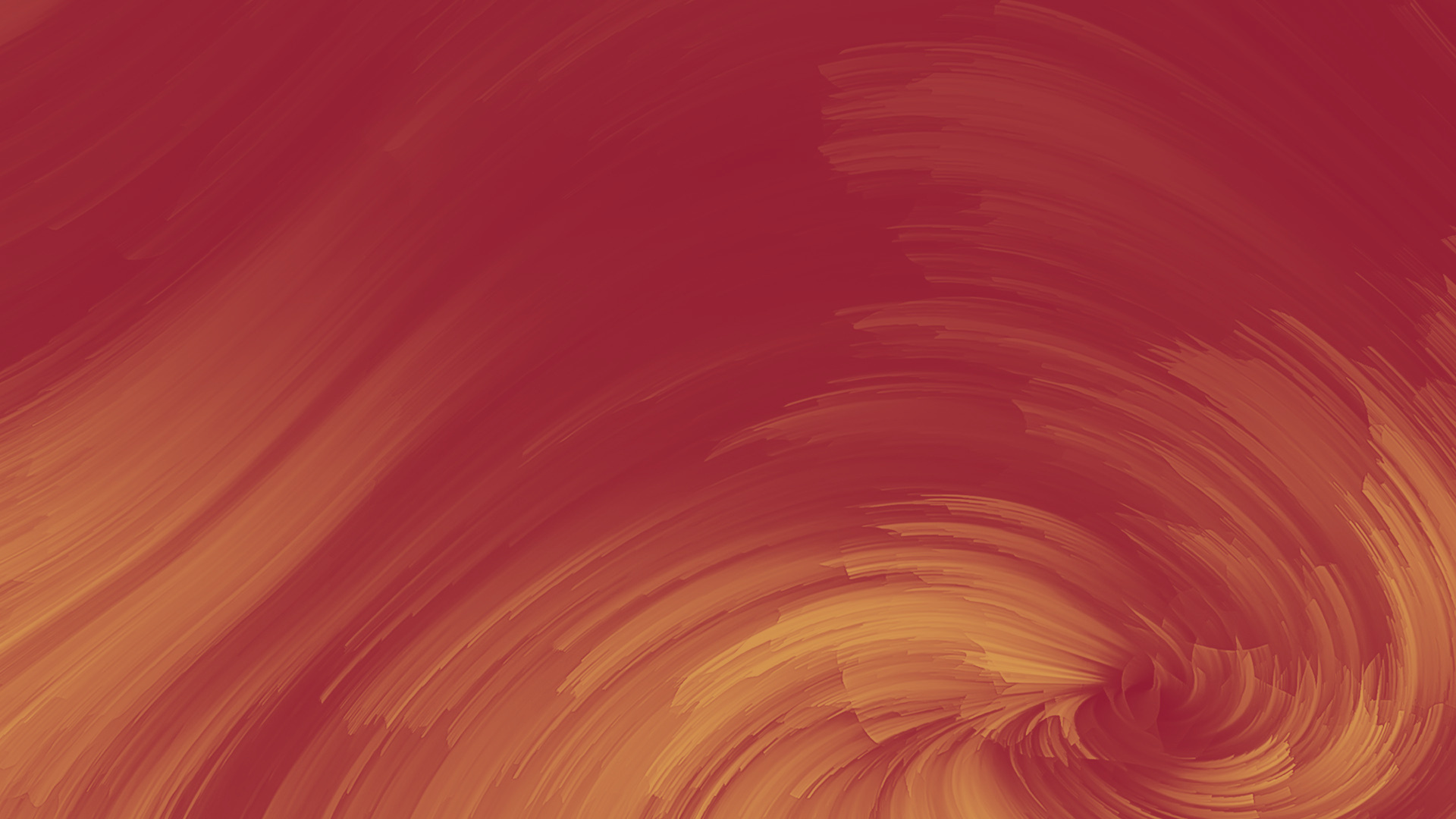 From attachment to dogmatic ideologies to openness to evidence
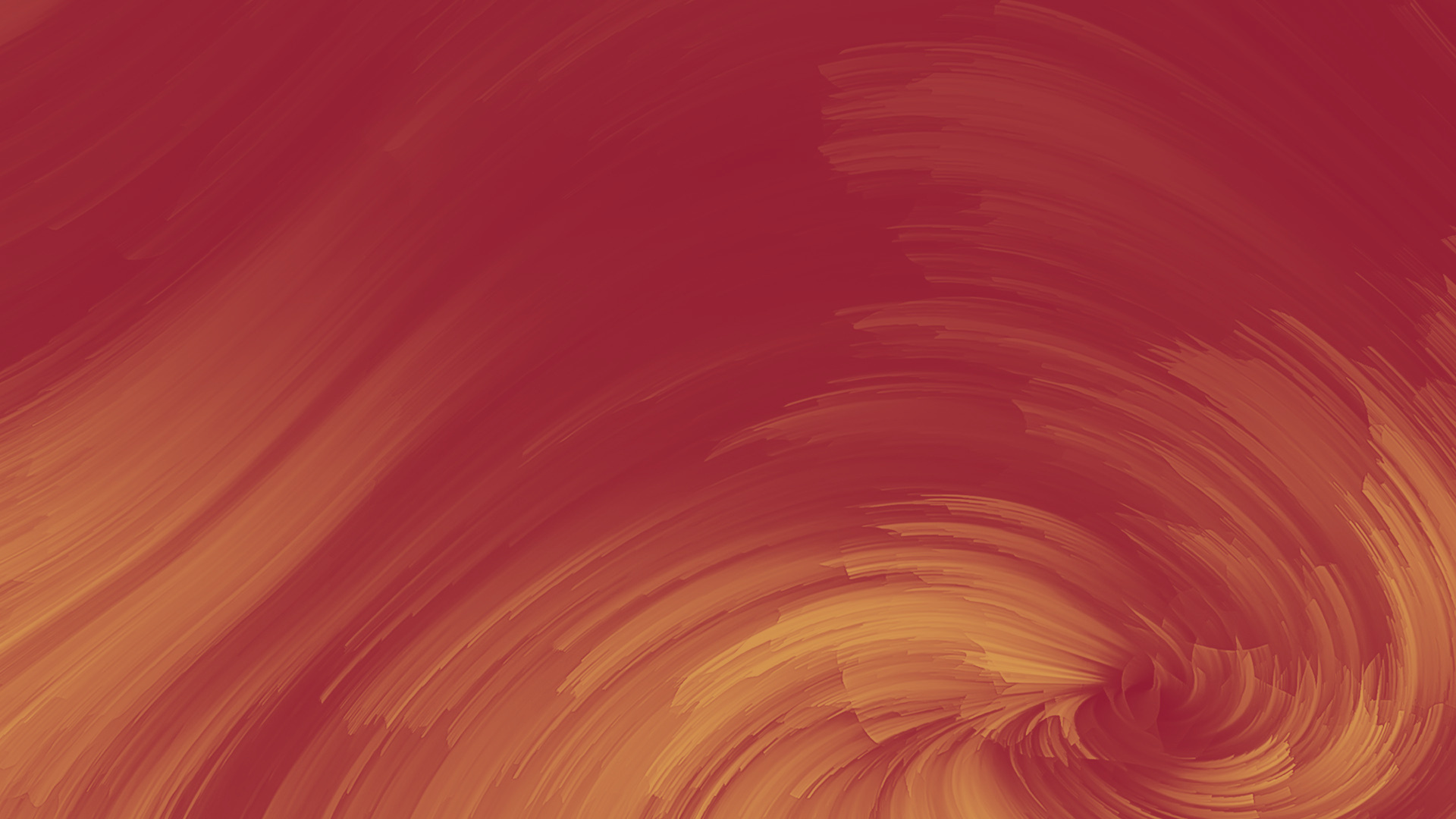 From life-denying spiritualities to life-affirming spiritualities
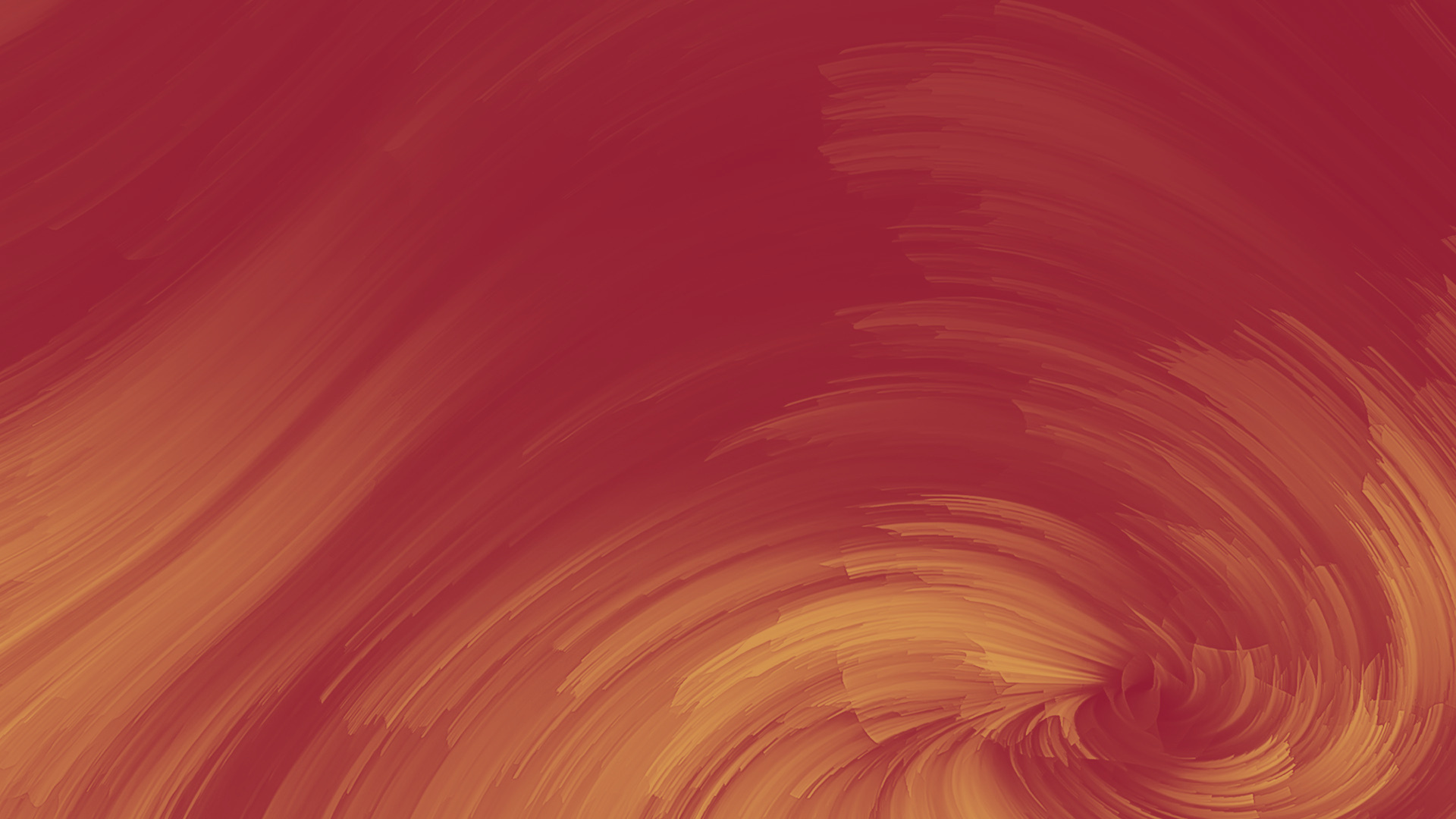 From nature as mechanistic to nature as alive
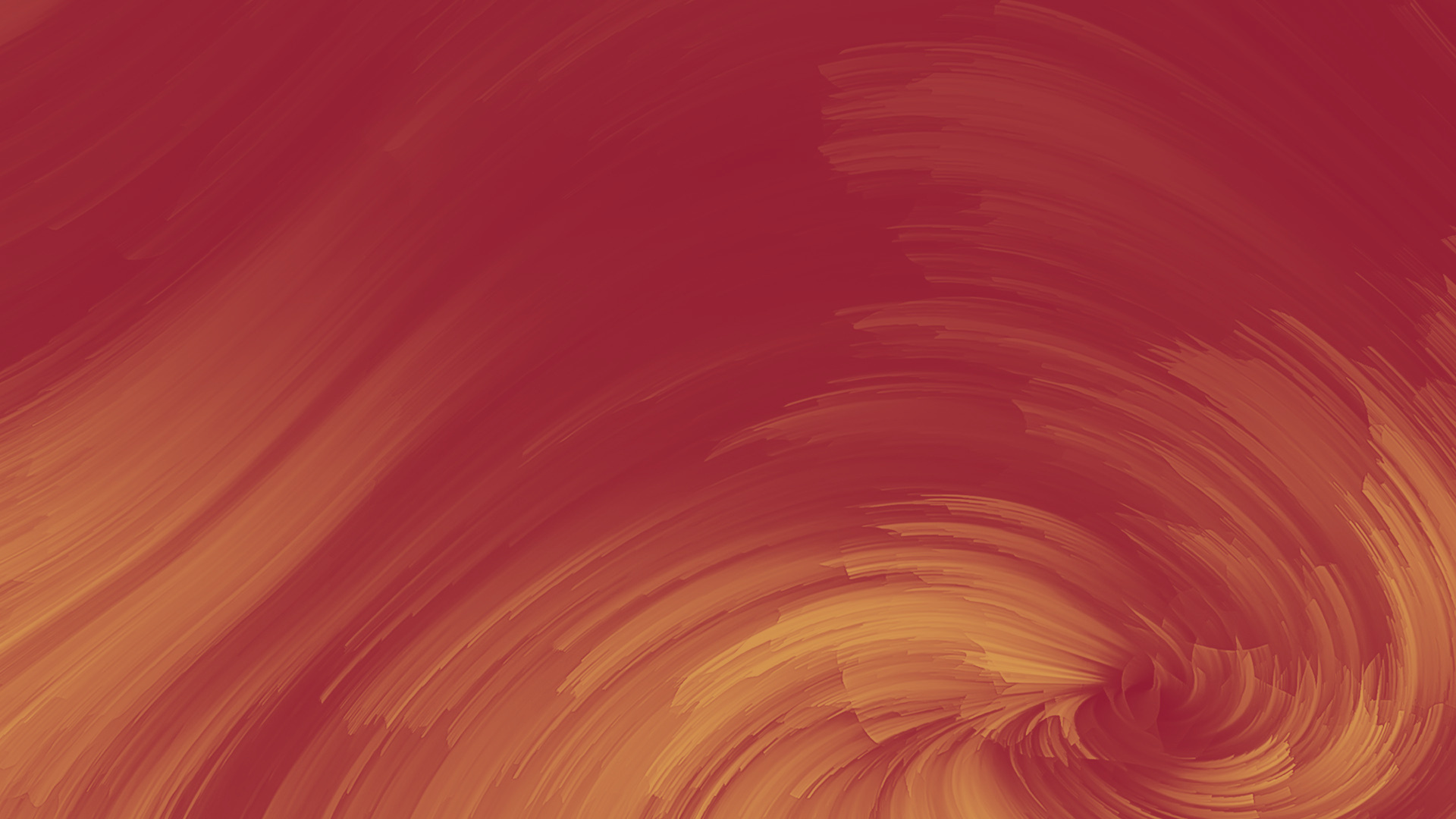 From coercive power to the power of love
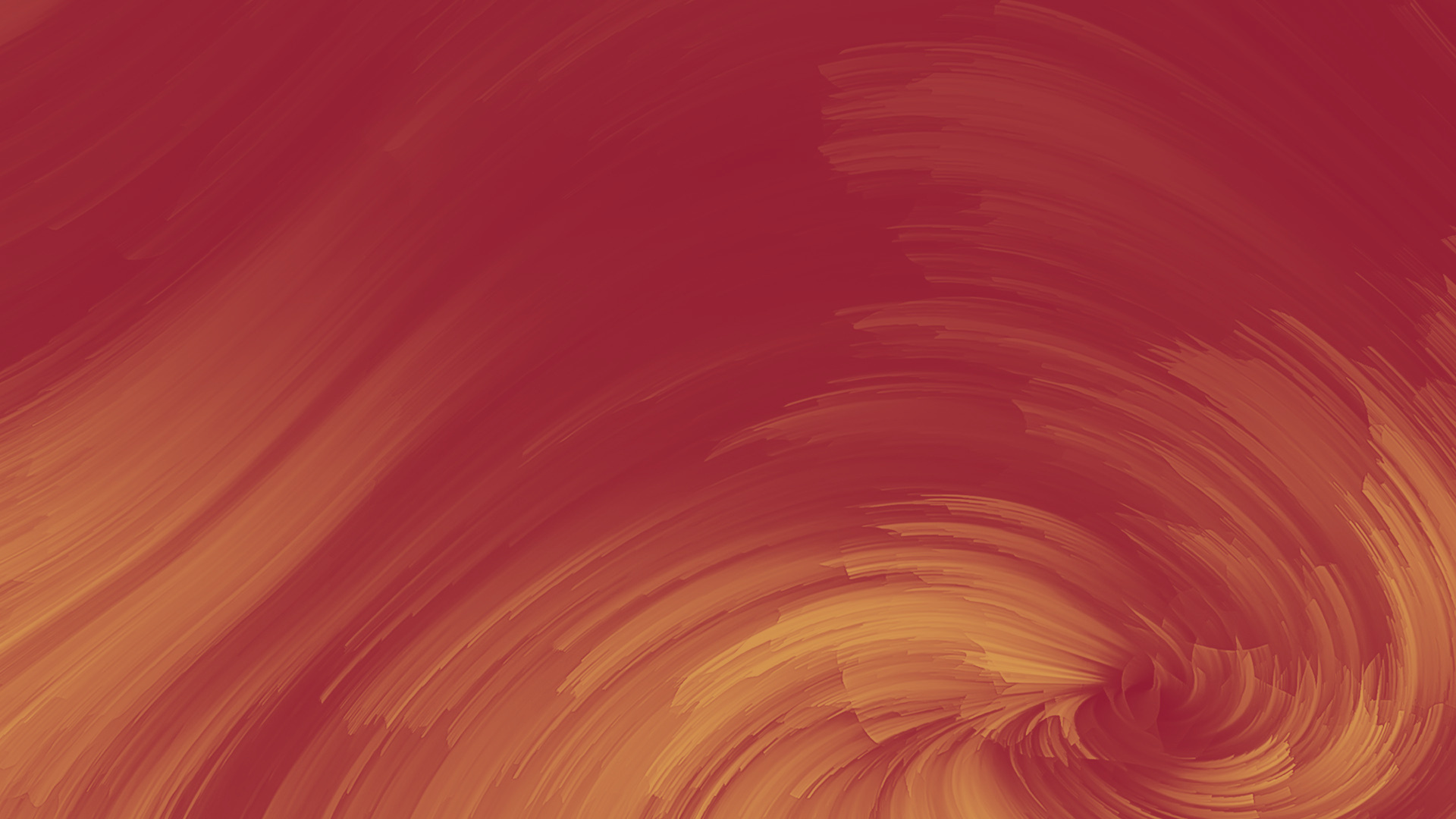 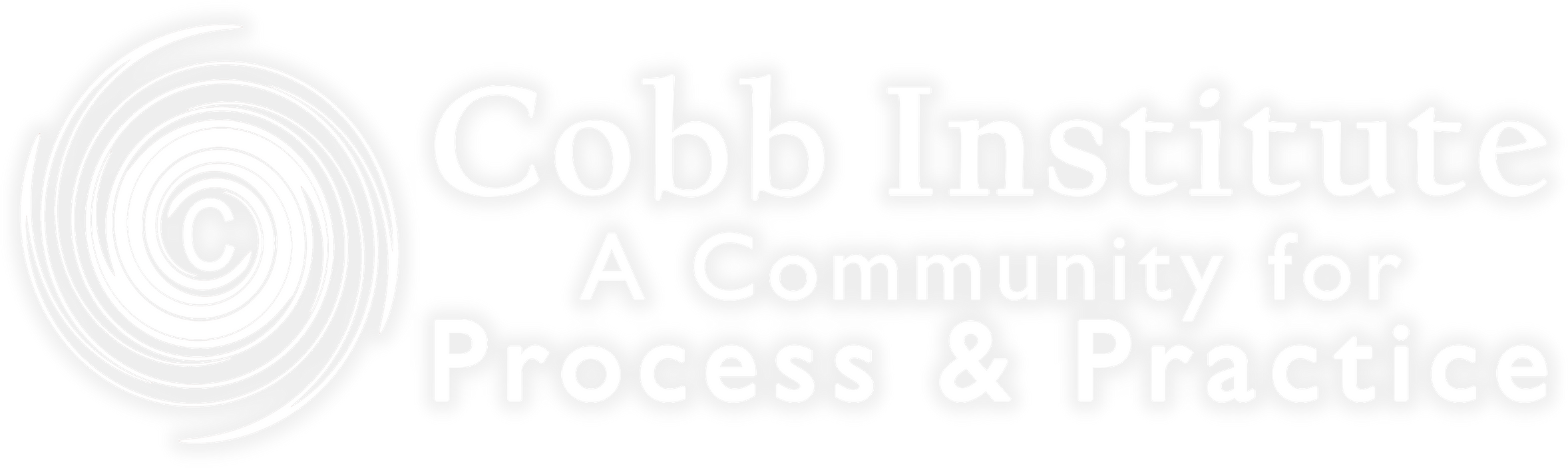 cobb.institute
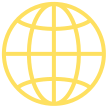